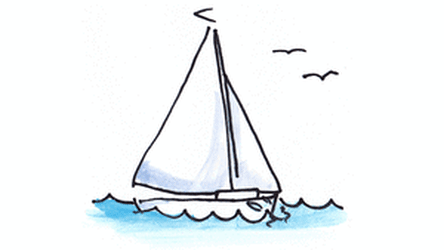 ŻAGLÓWKI
ŻAGLÓWKA
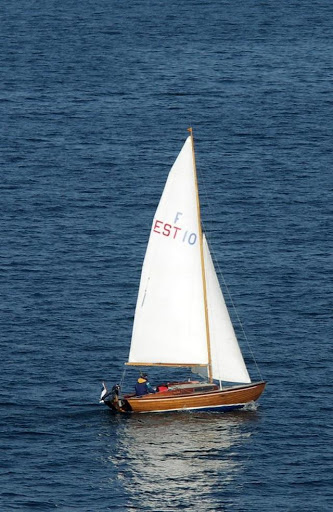 Żaglówka wykorzystywana jest do celów sportowo-turystycznych, której głównym lub jedynym napędem są żagle.
NAPĘD ŻAGLÓWKI
Na żaglówce nie trzeba dmuchać w żagiel, żeby nim popłynąć. Nie warto nawet tego próbować, to i tak nic nie da! Aby żaglówka mogła się poruszać, potrzebny jest przede wszystkim wiatr.
Skąd wieje i w jaki sposób napędza jacht? Wiatr niemal zawsze się przemieszcza. Robi to czasem szybciej, a czasem wolniej, niekiedy wcale. Doskonale wiesz, że wiatru nie widać. Widać za to jego działanie: przechylające się i szumiące drzewa, powiewające flagi.
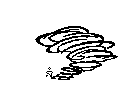 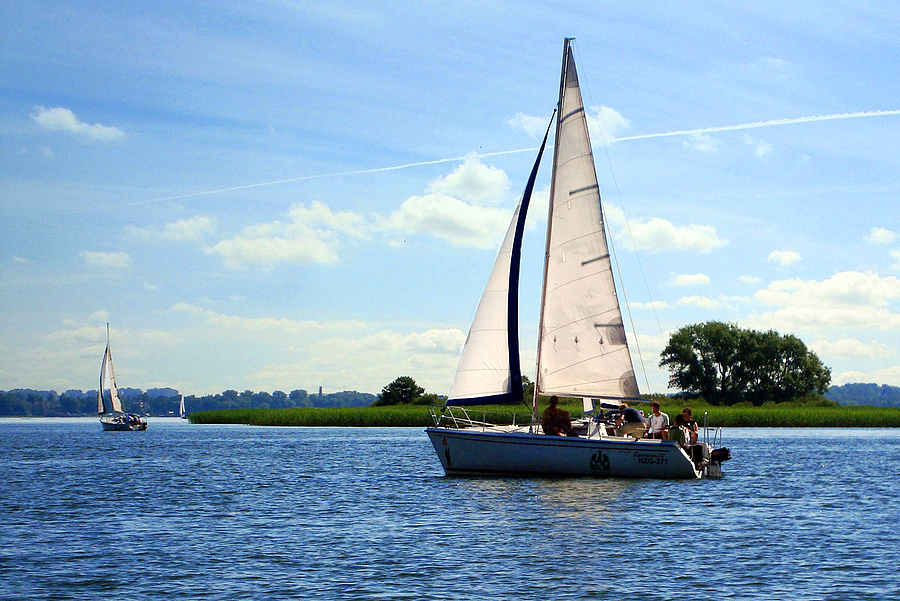 BUDOWA ŻAGLÓWKI
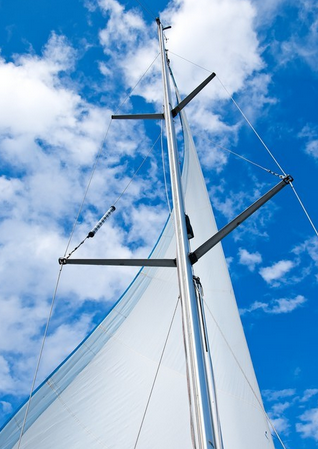 MASZT
Jego zadaniem jest trzymanie żagli.
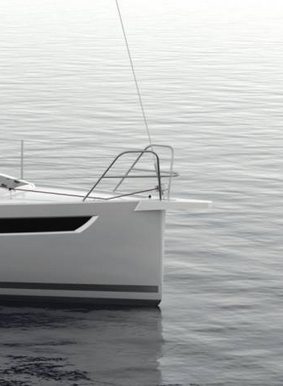 DZIÓB
Dziób statku lub łodzi     to ich przednia część
KADŁUB
To część żaglówki dzięki której może utrzymać się na wodzie.
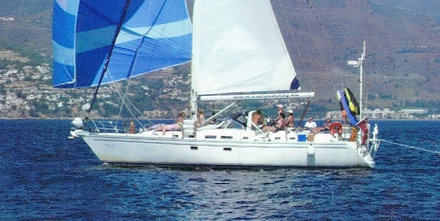 STER
Ster służy do zmiany kierunku żaglówki
Dziękuję za uwagę 
J. Góral - Przesłańska